2nd/3rd grade open House
Mrs. Graham
Ms. Bozeman
Welcome
We are pleased to welcome you to the 2023-2024 school year! We are looking forward to having your child as a student. We will have a fun year with so many learning opportunities. We are committed to creating a classroom environment where your child is a valued, trusted, and essential part of our family of learners. It is our hope that you will support and encourage this vision at home as well.
Take Home Binder & Tuesday folder
Discipline Plan
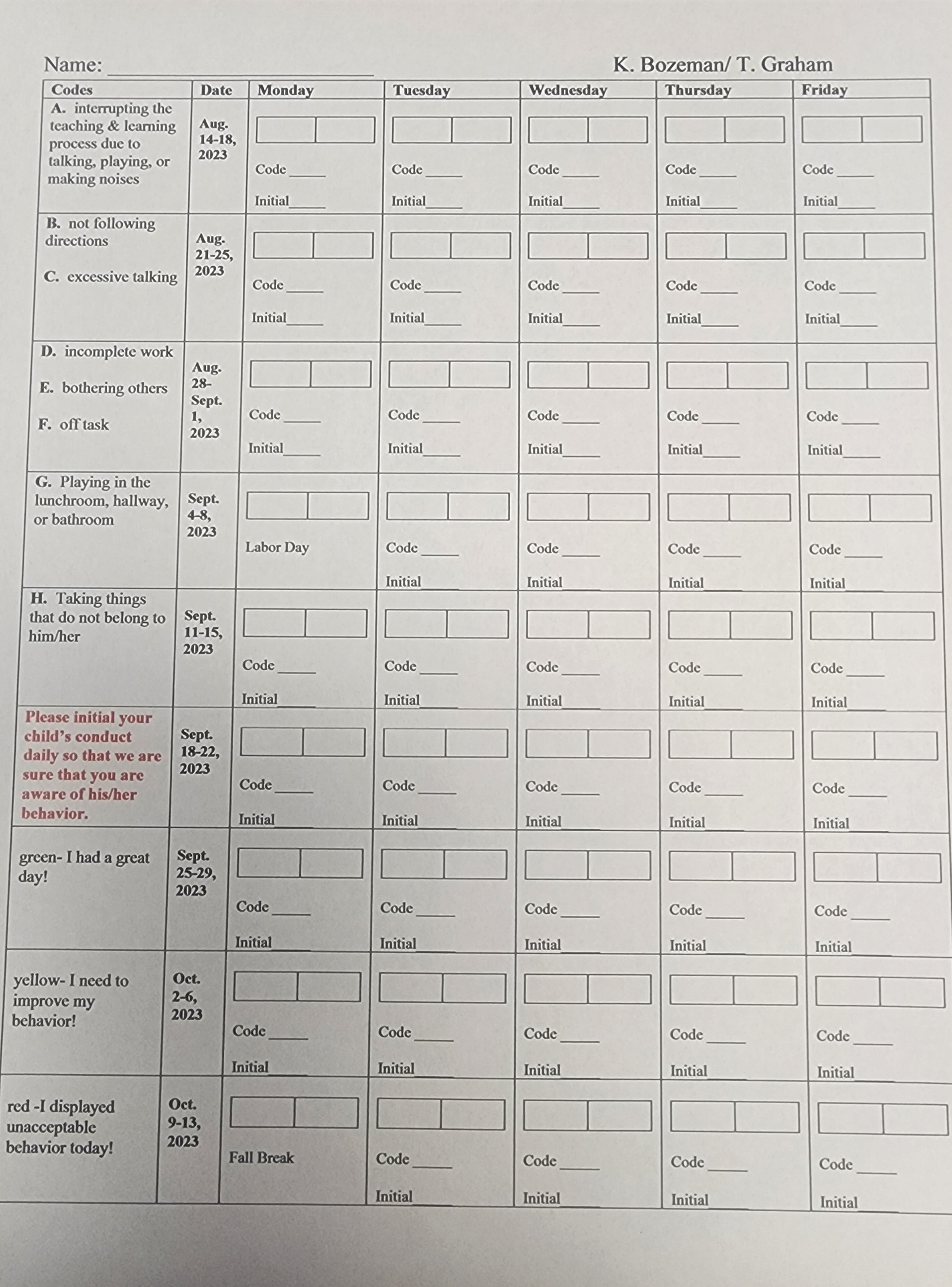 Discipline Plan
Class Schedule
Mrs. Graham’s 2nd/3rd Grade Schedule
7:30-8:00              Breakfast/Character Education/Homeroom
8:00-8:30               3rd Grade SOAR Time (RTI Math)
8:30-9:30               3rd Grade Math
9:30-10:00             3rd Grade Science
10:00-10:45            Physical Education
10:45-11:00           3rd Grade Technology    
11:00-11:20            Lunch
11:20-12:00           3rd Grade Social Studies/Technology
12:05-12:10           Transitional Time
12:10-12:40           2nd Grade SOAR Time (RTI Math)
12:40-1:40            2nd grade Math
1:40-2:10             2nd Grade Science
2:10--2:40            2nd Grade Social Studies
2:40-2:55             Daily Review/ Snack
2:55-3:00            Pack Up/ Load Buses
Class Schedule
Ms. Bozeman’s 2nd/3rd Grade Schedule

7:30-8:00               Breakfast/Character Education/Homeroom
8:00-9:30               2nd Grade Language Arts
9:30-10:00             2nd Grade SOAR/RTI
10:00-10:45           Physical Education
10:45-11:00           2nd Grade Language Arts   
11:00-11:20           Lunch
11:20-12:05           2nd Grade Language Arts
12:05-12:10           Change Classes
12:10-2:40             3rd Grade Language Arts
2:40-3:00               3rd Grade SOAR/RTI
2/3 Grade Supply List
2023-2024


1 binder- 1 in. with pockets and clear sleeve on front cover
2 wide ruled composition books
2 packages of white copy paper
1 pack of wide ruled notebook paper
1 large pack of pencils
1 box of 24 count crayons
1 zipper pencil pouch with 3 ring binder holes
1 pair of headphones
1 bottle of hand sanitizer
1 box of Kleenex
1 container of Lysol wipes
1 roll of paper towels
Girls-1 box of quart Ziploc bags
Boys- 1 box of gallon Ziploc bags
Ways to contact Us
Email address: 
Tameko.graham@acboe.net
Keviva.bozeman@acboe.net

You can also setup Parent Square to send and receive text or email message.